LÁNYOK KRISZTUSÉRT 
A Hetednapi Adventista Egyház Transz-Európai Divíziója 





					Clair Sanches
					A Transz-Európai Divízió Női Szolgálatok Osztályának 						igazgatója  






					Kovacs-Biro Zsuzsanna 
					Személyi asszisztens  




									
																															Kovacs-Biro Virág 
					A „Lányok Krisztusért” emblémájának tervezője





																		Karen Holford
					A Transz-Európai Divízió Családi Szolgálatok Osztályának 
					igazgatója  






					José de Jongh
					Orvos Hollandiában


Ezúton is szeretnék köszönetet mondani mindenkinek, aki segítette álmom megvalósítását. Egyedül soha, semmit nem tudunk véghezvinni. Istennek is szeretném megköszönni, hogy a megfelelő időben  inspirált , ötleteket és értelmet adott a Lányok Krisztusért program megvalósításához itt, a Transz-Európai Divízióban.
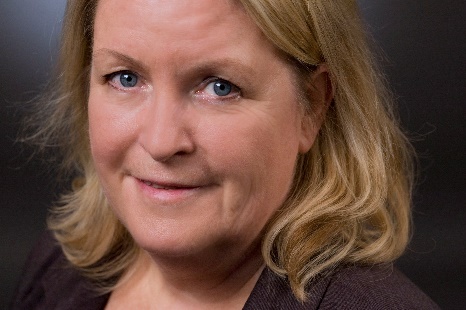 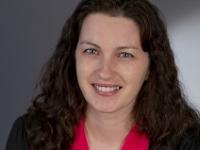 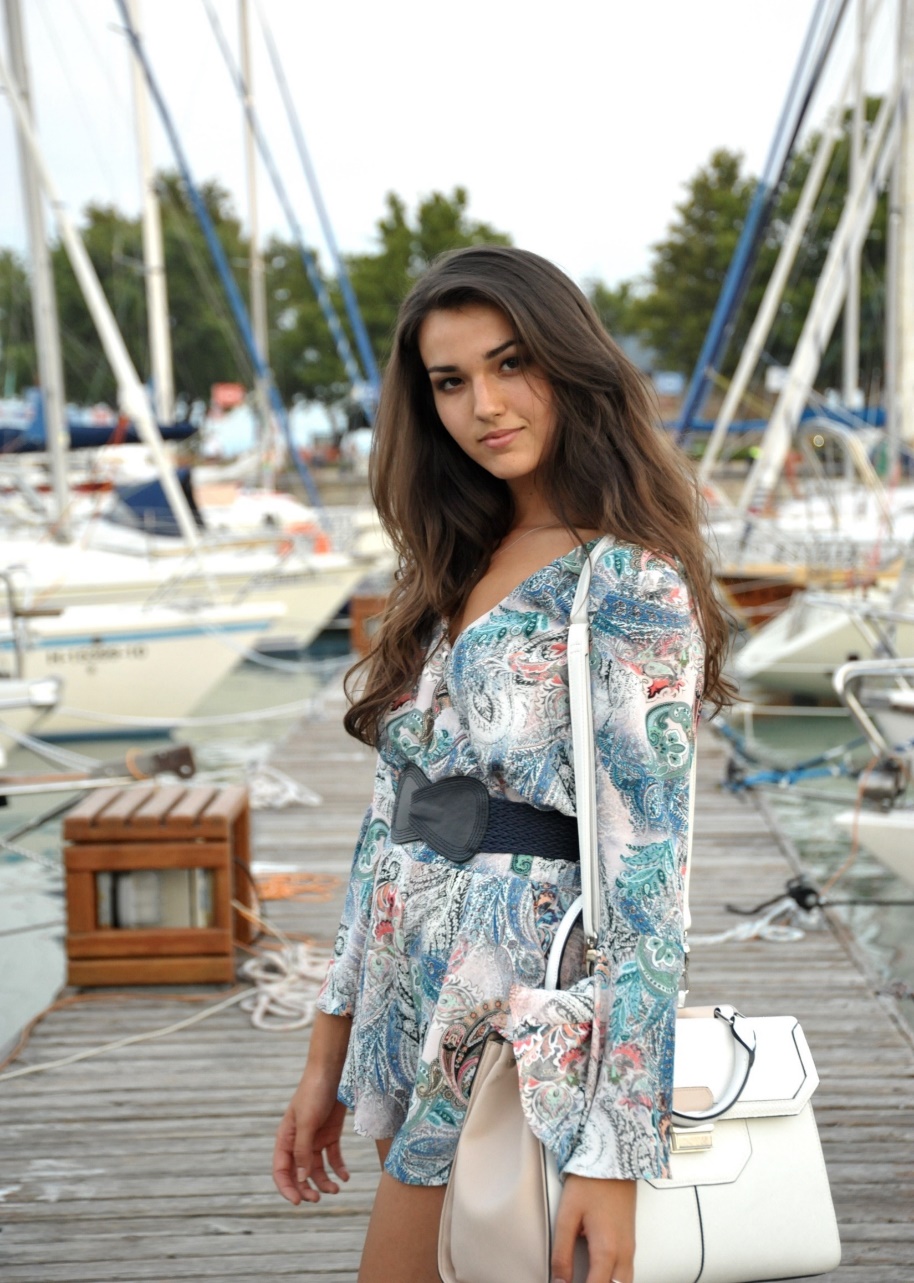 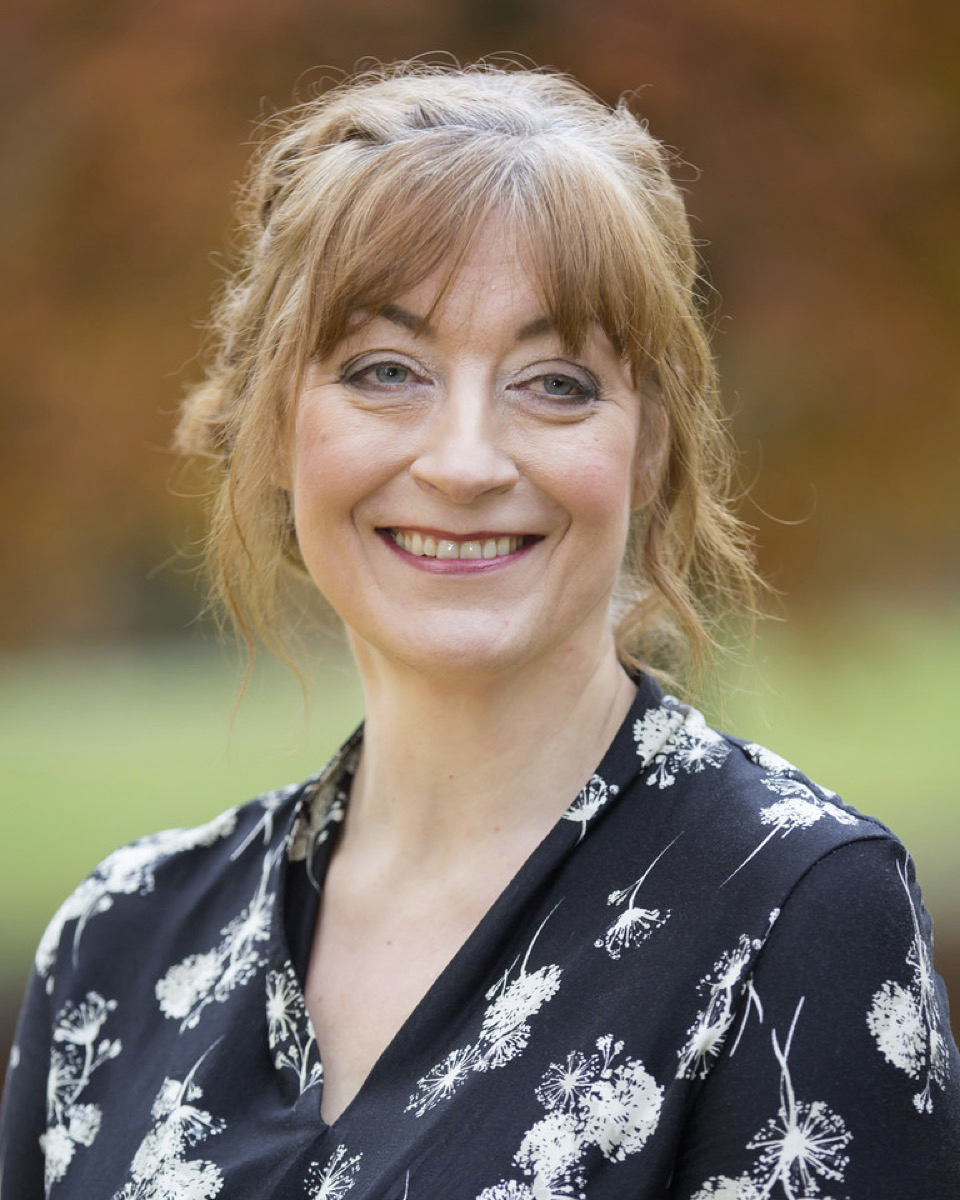 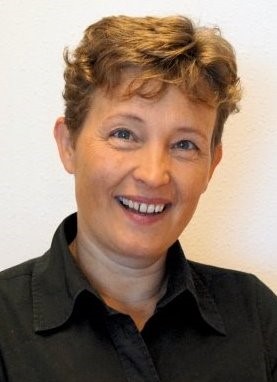